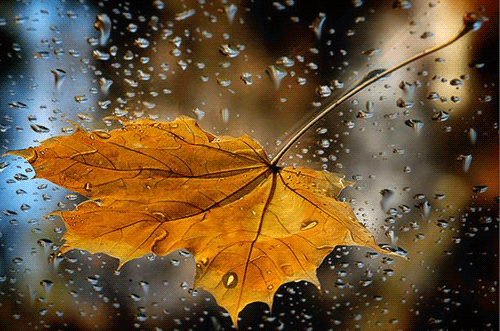 Праздник осени
Подготовила Белова Н.И.
2013 год
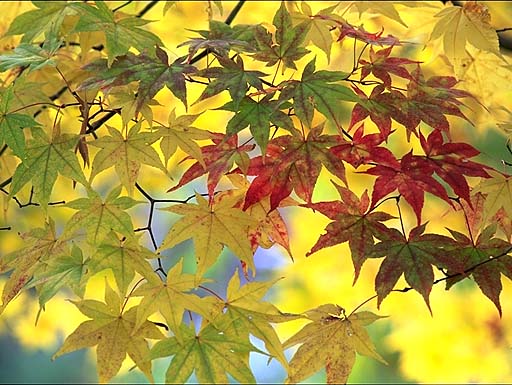 Золотая  осень
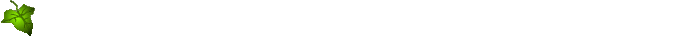 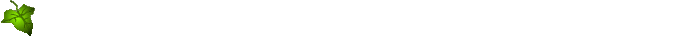 2013 год
Осень – это прекрасное время года. Сколько впечатлений дарит она человеку! Её красота вдохновляла поэтов и композиторов на самые чарующие слова и звуки.
Унылая пора! Очей очарованье!
Приятна мне твоя прощальная краса.
Люблю я пышное природы увяданье,
В багрец и золото одетые леса!
А.С.Пушкин
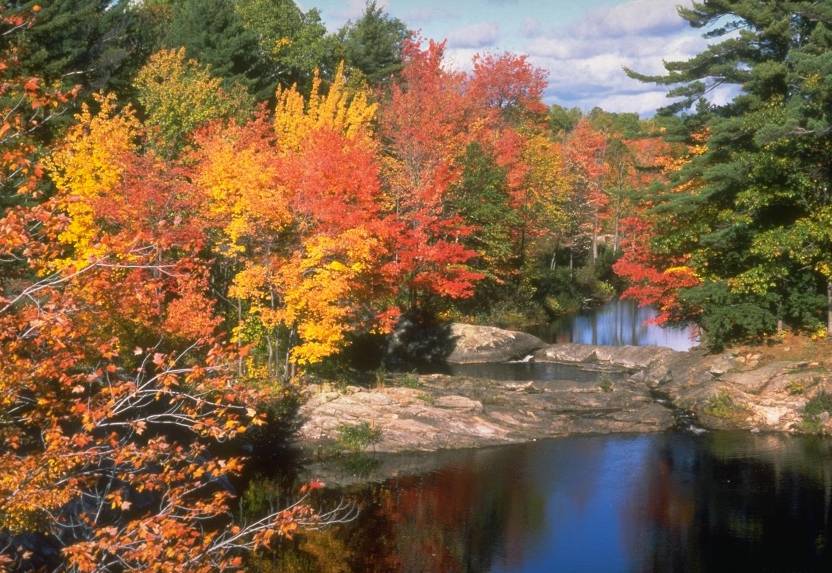 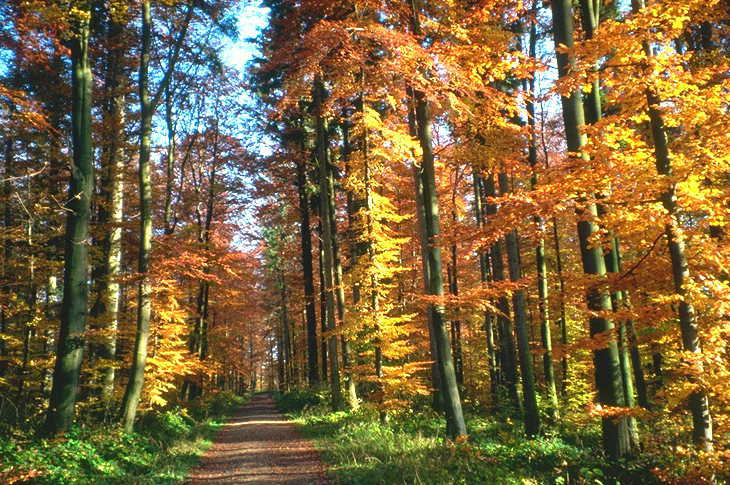 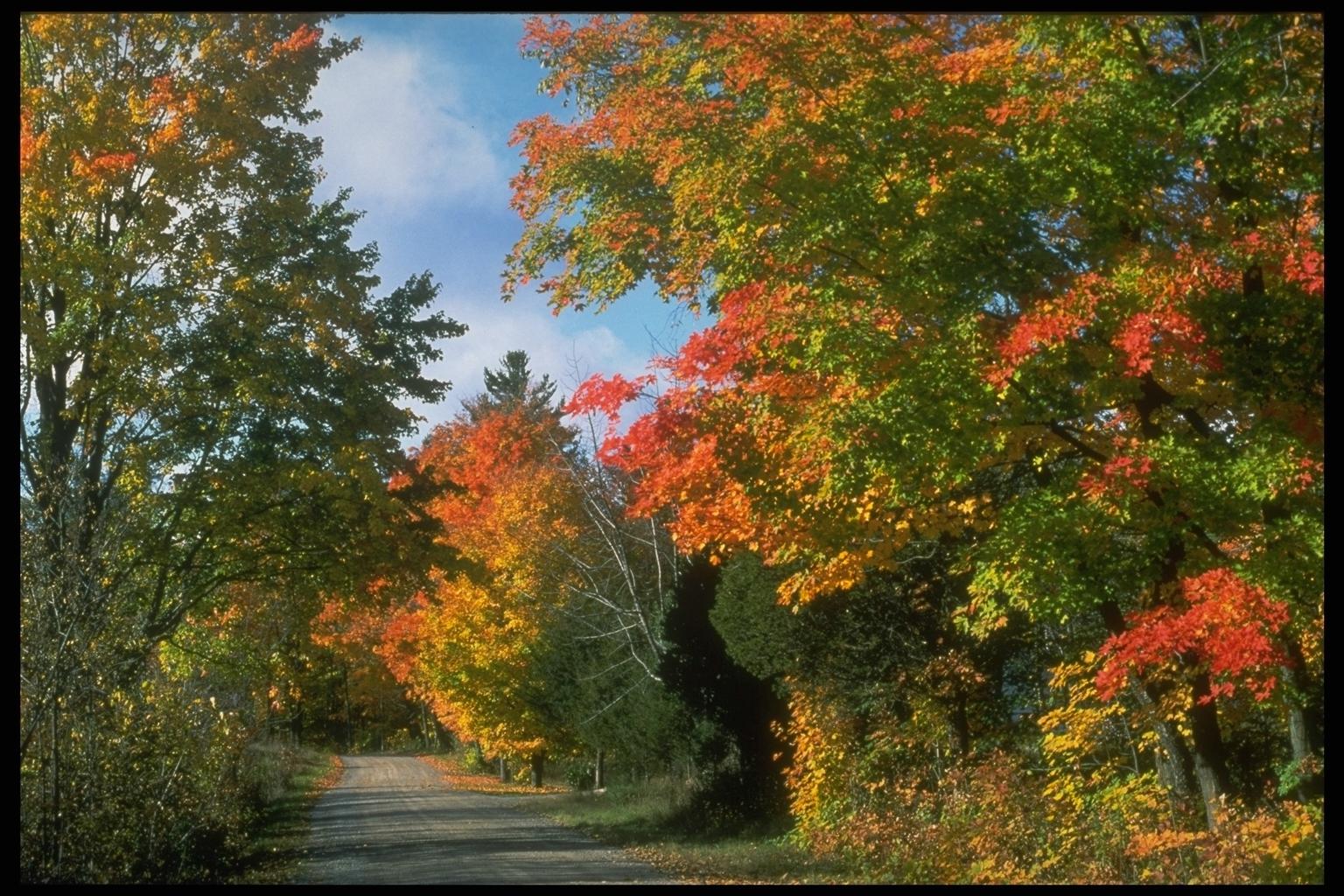 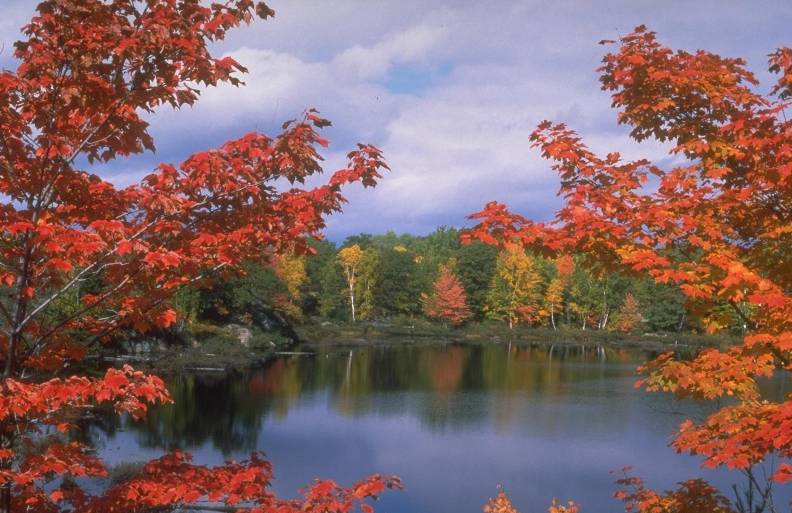 ПОИГРАЕМ
«Мы не спорим или спорим, спорим»
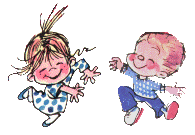 2013 год
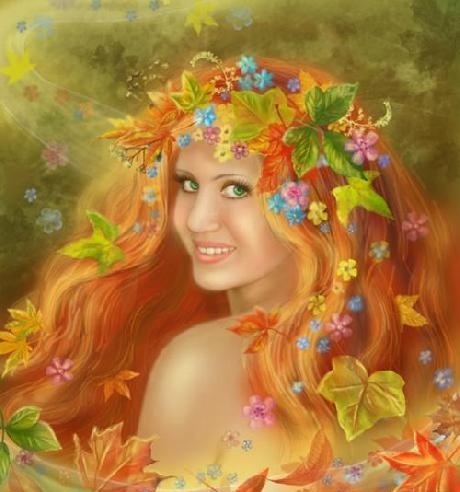 Царица ОСЕНЬ
2013 год
ПОИГРАЕМ  В  ИГРУ  «ЛИСТОПАД»
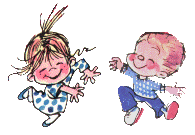 2013
Молодцы!
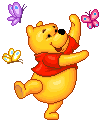 2013
ЧАСТУШКИ
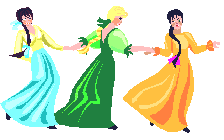 2013 год
ПОИГРАЕМ  В  ИГРУ  «УЛЕТЕЛИ ПТИЦЫ»
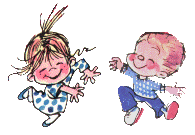 2013 год
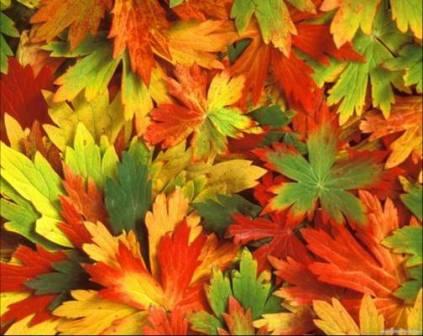 Песня "Когда приходит осень?"
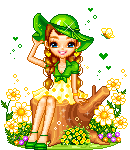 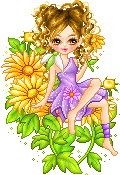 2013 год
ОСЕННИЙ КАЛЕНДАРЬ
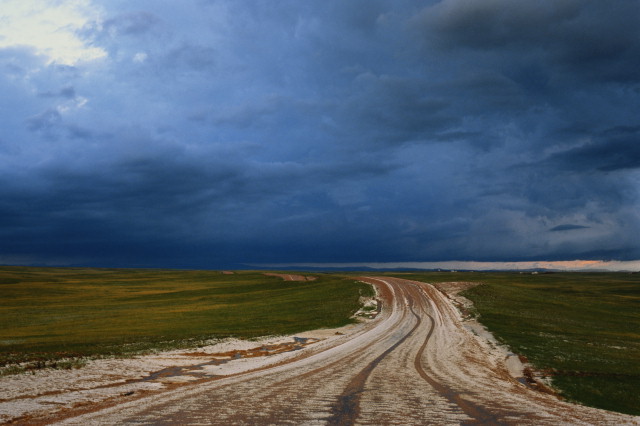 8 СЕНТЯБРЯ. Наталья – овсяница.
17 СЕНТЯБРЯ. Луков день.
21 СЕНТЯБРЯ. Рождество Богородицы.
1 ОКТЯБРЯ. Арина – журавлиный лёт.
7 ОКТЯБРЯ. Фёкла заревница.
14 ОКТЯБРЯ. Покрова Пресвятой Богородицы.
12 НОЯБРЯ. Зиновий-синичник.
13 НОЯБРЯ. Юровая – праздник рыбаков и охотников.
14 НОЯБРЯ. Кузьминки – об осени поминки.
ПРИМЕТЫ ОСЕНИ
Много желудей в сентябре на дубу –

Листопад проходит быстро –

Воробьи перелетают стайками с места на место – 

Облака идут низко – 

Иней на деревьях – 

Пасмурная холодная погода проясняется к ночи – 

Комары в ноябре -
будет заморозок.


перед сильным ветром. 

к лютой зиме.


ожидай стужи.

зима будет холодная.

к морозу.


быть мягкой зиме.
СОБЕРИ ПОСЛОВИЦУ
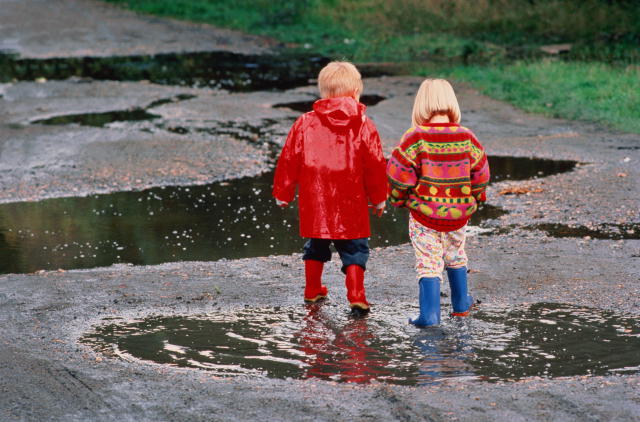 в
зима
борются.
с
осенью
ноябре
В ноябре зима с осенью борются.
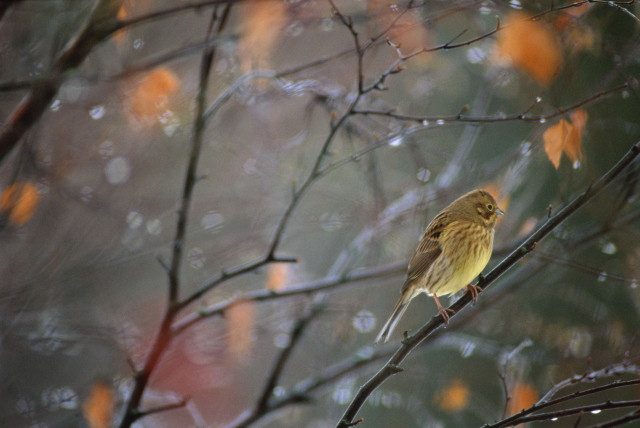 холодно,
хоть и
голодно.
осенью
но не
Осенью хоть и холодно, но не голодно.
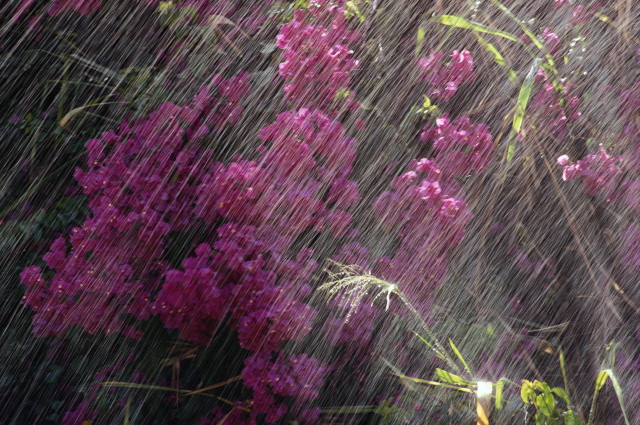 ни полоза
октябрь
не любит.
ни колеса,
Октябрь ни колеса, ни полоза не любит.
ОТГАДАЙ ЗАГАДКИ
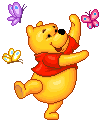 2013 год
Осень в гости к нам пришла
И с собою принесла...
Что? Скажите наугад.
Ну, конечно...
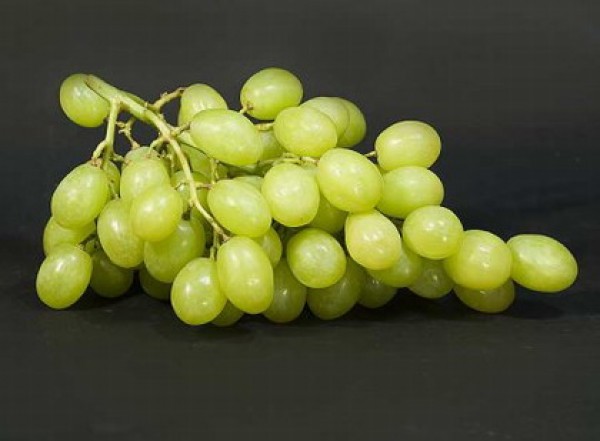 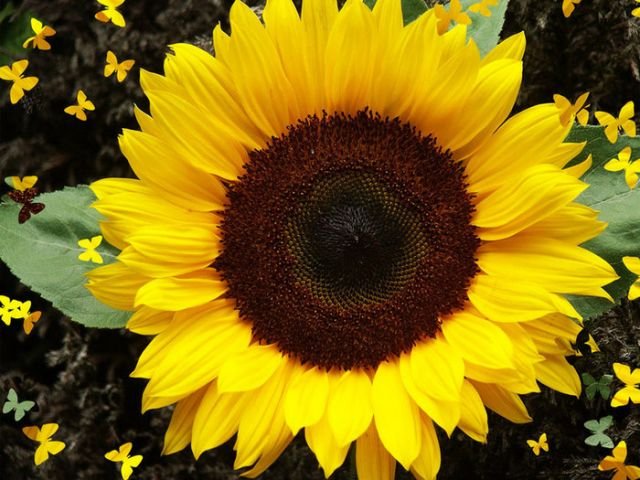 Выросло из зернышка
Золотое солнышко.
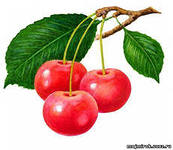 Сама пламенная,
А сердце — каменное.
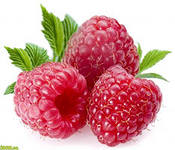 Сладкая, душистая,
Выросла в саду тенистом
Состоит из долек малых,
Очень вкусных, сочных, алых.
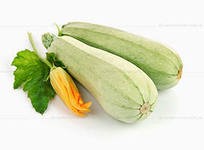 В огороде нашем жил
И со всеми он дружил.
Хвост — зелененький крючок.
Знаем, это...
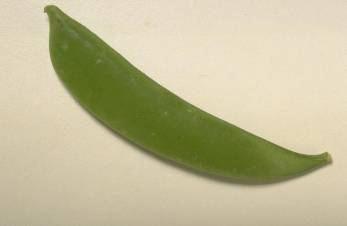 Дом зелёный тесноват:
Узкий, длинный, гладкий.
В доме рядышком сидят
Круглые ребятки.
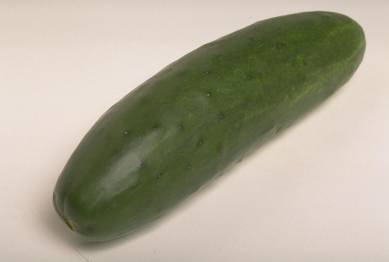 Это кто такой зеленый,
Вкусный, свежий и соленый?
Очень крепкий молодец,
Кто же это?
Он большой, как мяч футбольный.
Если спелый — все довольны.
Так приятен он на вкус!
Как зовут его?
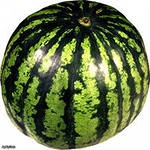 Весною повисло.
Все лето кисло.
А сладкое стало.
На землю упало.
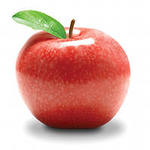 Любопытный красный нос
По макушку в землю врос.
Лишь торчат на грядке
Зелененькие пятки.
Красный, сочный.
Вкусный, прочный.
Он растет, не тужит,
С огурцами дружит.
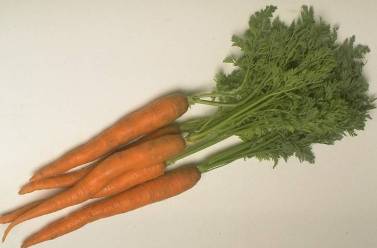 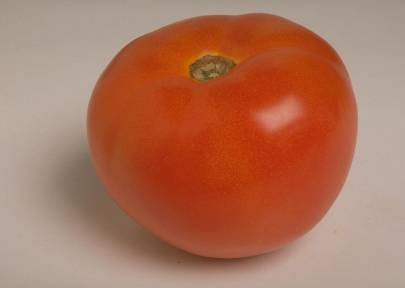 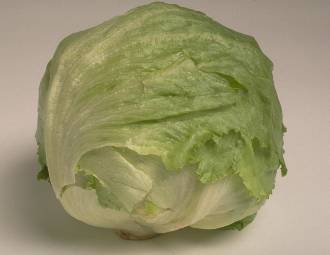 Белобока, круглолица.
Любит вдоволь пить водицу.
У нее листочки с хрустом,
А зовут ее...
.
Заставит плакать всех вокруг,
Хоть он и не драчун, а …
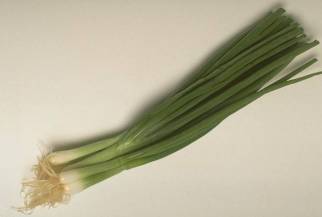 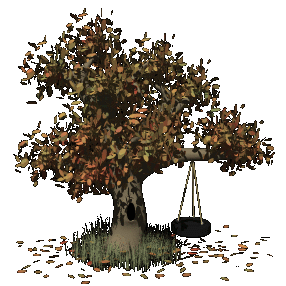 Очень густо он растет
Незаметно он цветет,
А когда проходит лето,
Мы едим его конфеты,
Не в бумажке, а в скорлупке,
Берегите, детки, зубки!
Орех
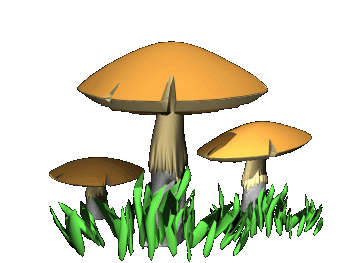 И на горке и под горкой,
Под березой и под елкой,
Хороводами, и в ряд
В шапках молодцы стоят.
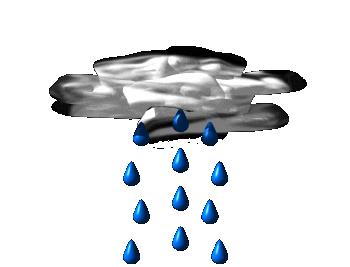 Кто всю ночь по крышам бьет
Да постукивает,
И бормочет, и поет,
Убаюкивает!
Осень в лес к нам пришла,
Красный факел зажгла.
Здесь дрозды, скворцы снуют
И, галдя, ее клюют.
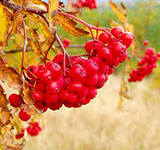 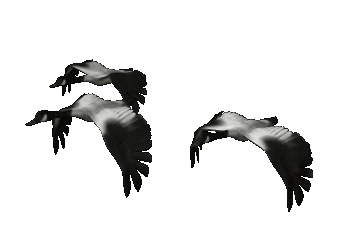 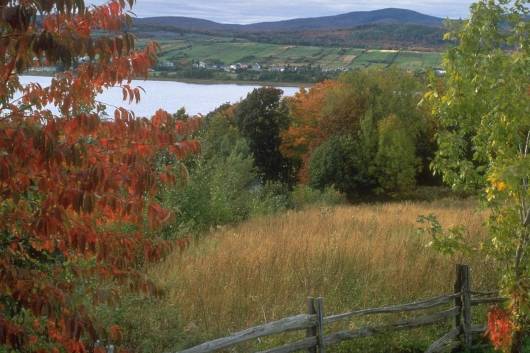 Скоро белые метели
Снег подымут от земли,
Улетают, улетели,
Улетели журавли.
Не слыхать кукушек в роще,
И скворечник опустел,
Аист крыльями полощет-
Улетает, улетел.

Лист качается узорный
В синей луже на воде.
Ходят грач с грачихой чёрной
В огороде, по гряде.
Осыпаясь, пожелтели
Солнца редкие лучи,
Улетают, улетели,
Улетели и грачи.

                       Е.Благинина
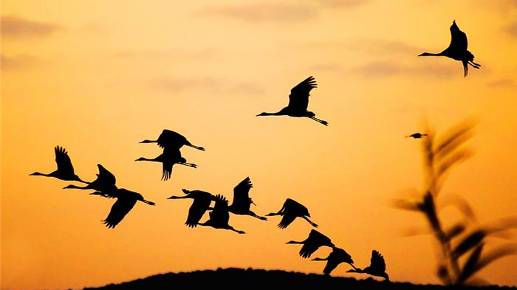 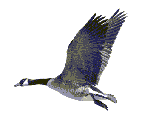 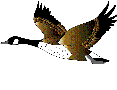